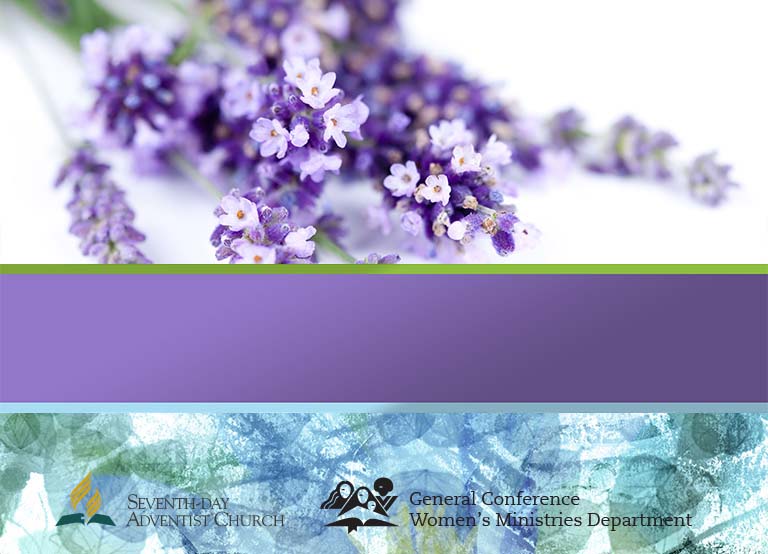 Women’s 
Mental Health Training
Living Well
THINKING WELL,
A Resource for Churches on Comprehensive Health Ministry
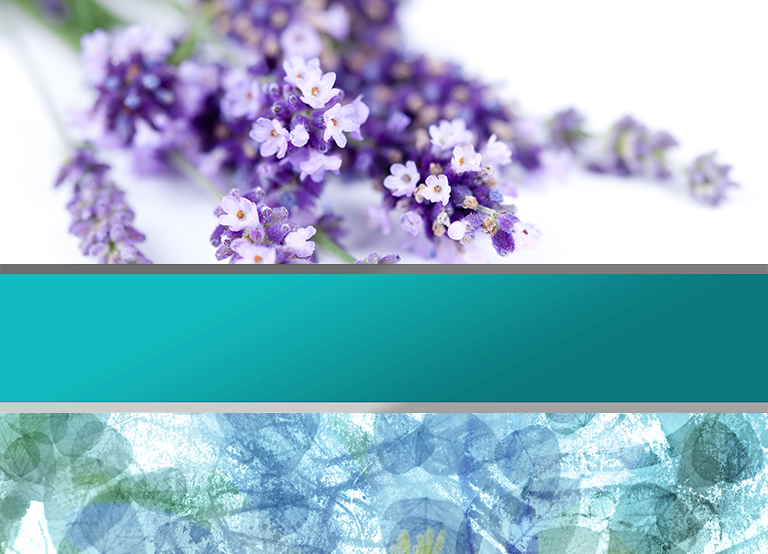 Healthy Relationships Behind Close Doors
Written by
Katia Reinert
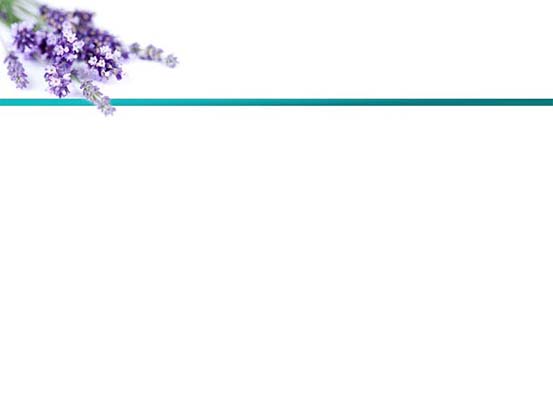 One Woman’s Story…
[Speaker Notes: ONE WOMAN’S STORY
 
Meet Ana. At age 24 she had many health problems but had never discussed them with a doctor. She felt a glimmer of hope when she learned about the signs and symptoms of depression and anxiety during a Women’s Ministries congress.  Deciding to share her struggles with a nurse, Ana told her that since the age of three she had been physically beaten by her parents for wetting her bed. As she grew older, her incontinent episodes continued and so did the beatings. The constant fear of being hurt for something beyond her control seemed to be more than she could bear.  She felt ashamed and helpless. When she reached adolescence, her incontinence became less frequent, but she started experiencing nightmares and anxiety attacks. “I felt ashamed and thought no one would ever want to marry me,”’ she said in a timid voice. “But I thank God I did get married to a kind man.”
 
Thanks to her supportive husband, Ana’s incontinence lessened, but the nightmares and headaches continued. Often when waking from a terrifying dream, she would feel the bed sheets soaked. Would she ever get over this problem? Why was this still happening? Ana also had panic attacks, and she would burst with palpitations and shortness of breath. Somehow she was able to conceal this from her husband and did not tell him for fear of rejection. As she was sharing her painful experience with the nurse, Ana said she was ashamed and longed to be healed from the headaches, the palpitations, and the emotional pain. When asked about what made her feel better, she said “When I pray and sing to God I feel better. My fears and problems seem to shrink.” 

Ana’s symptoms are not uncommon in post-traumatic stress disorder (PTSD), an illness suffered by some who have experienced traumatic events.  Like her, many women struggle quietly with physical, social, mental and emotional issues resulting from abuse or violence that may have started early in their life.]
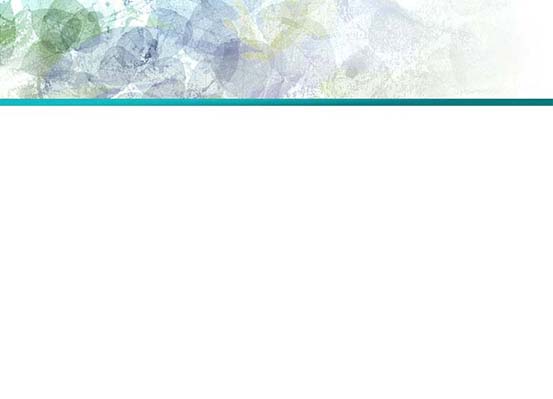 Gender-Based Violence:A Global Concern
Violence against women and girls
is perhaps the most pervasive
human rights violation that we know today.
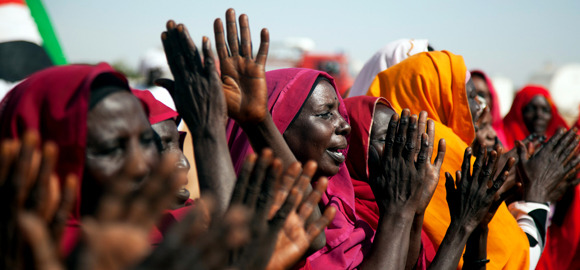 [Speaker Notes: GENDER-BASED VIOLENCE: A GLOBAL CONCERN

Violence against women and girls is perhaps the most pervasive human rights violation that we know today. According to the World Health Organization (WHO), violence against women (VAW) is a widespread experience worldwide, with serious public health implications of epidemic proportions. Violence against women devastates lives, fractures communities and stalls development. It takes many forms and occurs in many places, including domestic violence in the home, sexual abuse of girls in schools, sexual harassment at work, rape by husbands or strangers, in refugee camps or as a tactic of war. 
 
The consequences of this human rights violation bring major problems, not only for the woman, but also for the family, the community and the world. For the community, VAW remains a hidden problem with great human and health-care costs as a result of underreporting. For each victim, VAW leads not only to bodily injury but also has serious health consequences that can lead to life-long disability or even death.
 
Intimate Partner Violence (IPV) is the most common form of violence against women, and sexual vio­lence, whether by partners, acquaintances or strangers, affects primarily women and girls. Other forms of violence against women include sexual harassment and abuse by authority figures, trafficking for forced labor or sex, and traditional practices such as forced or child marriages and dowry-related violence. Violence against women is often related to social and gender bias and, at its most extreme, may lead to violent death or female infanticide.]
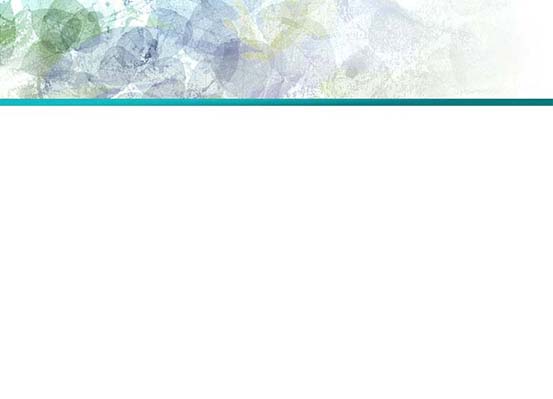 Global Facts AboutGender-Based Violence
Women are subjected to violence as women, irrespective of economic status, rural or urban, faith or geographic location.

The UN estimates that globally, at least one in three women experiences physical and/or sexual violence in her lifetime.
[Speaker Notes: GLOBAL FACTS ABOUT GENDER-BASED VIOLENCE

Women are subjected to violence as women, irrespective of economic status, rural or urban, faith or geographic location.—UNITE to end violence against women

The UN estimates that globally, at least one in three women experiences physical and/or sexual violence in her lifetime.—New Internationalist, November, 2010

Among women aged 15 to 44, acts of violence cause more death and disability than cancer, malaria, traffic accidents and war combined.—Unifem United States National Committee/NCC online, November, 2010

In South Africa a woman is killed every 6 hours by an intimate partner.—UN Women fact sheet

Women and girls constitute 80% of the estimated 800,000 people trafficked annually, with the majority (79%) trafficked for sexual exploitation.—United Nations fact sheet

Between 100 and 140 million girls and women in the world have experienced female genital mutilation/cutting [FGM], with more than 3 million girls in Africa annually at risk of the practice.—UNWomen fact sheet

In Eritrea 99% of Muslim women experience FGM and 92% of Christian women.—The Penguin Atlas of Women in the World, 2006

More than 60 million girls worldwide are child brides, married before the age of 18, primarily in South Asia and sub-Saharan Africa.—UNWomen fact sheet

As many as 1 in 4 women experience physical and/or sexual violence while pregnant.—UNWomen fact sheet

In most wars and many post-conflict situations, women and girls suffer rape and sexual exploitation on a massive scale.—The Human Rights Defender, Amnesty International, April 2004

Domestic violence alone costs approximately US$1.16 billion in Canada and $5.8 billion in the USA.—UN Women fact sheet]
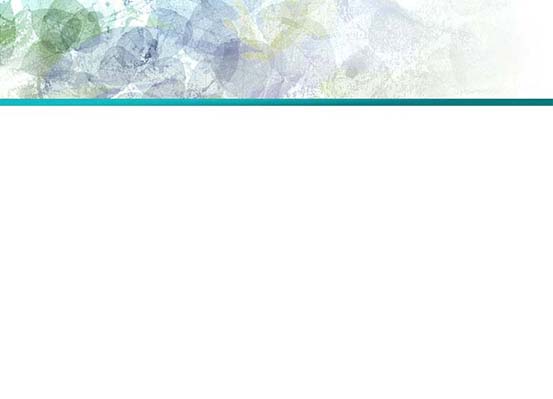 Three quarters of the world’s illiterate adults are women. Countless girls drop out of school because of sexual harassment and violence, or fear of violence.
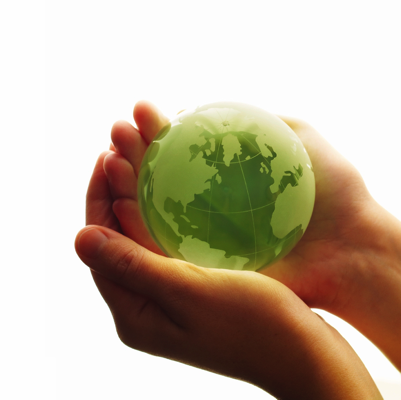 [Speaker Notes: Three quarters of the world’s illiterate adults are women. Countless girls drop out of school because of sexual harassment and violence, or fear of violence.—WIRE, Amnesty International, Feb/March, 2010]
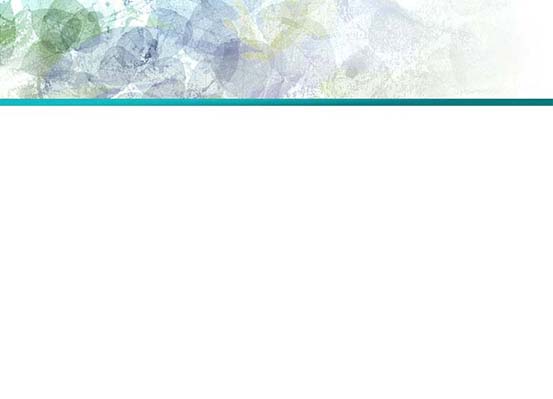 Definitions of Abuse and Gender-Based Violence
“Violence against women means any act of gender-based violence that results in, or is likely to result in, physical, sexual or psychological harm or suffering to women, including threats of such acts, coercion or arbitrary deprivation of liberty, whether occurring in public or in private life.”—UN General Assembly (resolution 48/104 December 1993).
[Speaker Notes: DEFINITIONS OF ABUSE AND GENDER-BASED VIOLENCE

The United Nations (UN) defines violence against women as follows: “Violence against women means any act of gender-based violence that results in, or is likely to result in, physical, sexual or psychological harm or suffering to women, including threats of such acts, coercion or arbitrary deprivation of liberty, whether occurring in public or in private life.”—UN General Assembly (resolution 48/104 December 1993).
 
The Centers for Disease Control (CDC) in the United States defines intimate partner violence (IPV) as an “actual or threatened physical or sexual violence or psychological and emotional abuse directed toward a spouse, ex-spouse, current or former boyfriend or girlfriend, or current or former dating partner.”]
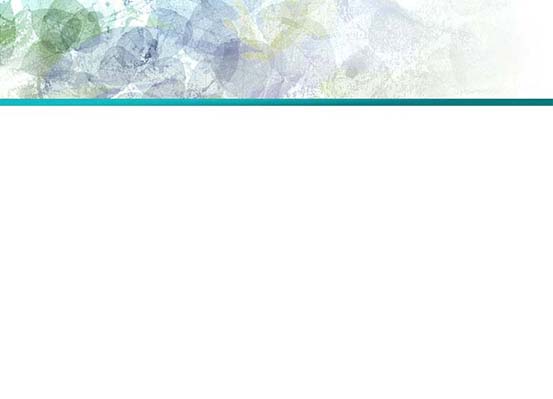 Types of Gender-Based Violence
Violence in the FAMILY
Violence within the COMMUNITY
Violence perpetrated by the STATE
Violence by TRADITIONAL PRACTICES
[Speaker Notes: Such violence may occur in the family or within the community. It may be perpetrated by the State, and it may be condoned by various cultures through traditional practices. The most common form is violence in the family. Family violence, also called domestic violence, is a pattern of coercive behavior characterized by the domination and control of one intimate partner by the other through a variety of tactics, including physical, sexual, psychological, emotional, verbal, and/or economic abuse.
 
VIOLENCE IN THE FAMILY
Physical, sexual and psychological violence that occurs in the family includes battering; sexual abuse of female children in the household; dowry-related violence; marital rape; female genital mutilation and other traditional practices harmful to women; non-spousal violence; and violence related to exploitation.
Family violence includes domestic violence, elder abuse, child abuse, neglect or maltreatment, elder abuse, neglect, or maltreatment, witnessed abuse, marital rape. It consists of a pattern of behaviors used by one individual in the family to establish power and control over another without consideration for his or her individual rights.
 
VIOLENCE WITHIN THE COMMUNITY
Physical, sexual and psychological violence that occurs within the general community includes rape; sexual abuse; sexual harassment and intimidation at work, in educational institutions and elsewhere; trafficking in women; forced prostitution; or group rape during war times.
 
VIOLENCE PERPETRATED BY THE STATE
This includes physical, sexual and psychological violence perpetrated or condoned by the State, wherever it occurs. 
 
VIOLENCE BY TRADITIONAL PRACTICES
In many countries, women fall victim to traditional practices that violate their human rights. These violations include female genital mutilation or cutting (FGM), dowry murder, so-called “honor killings,” and early marriage.]
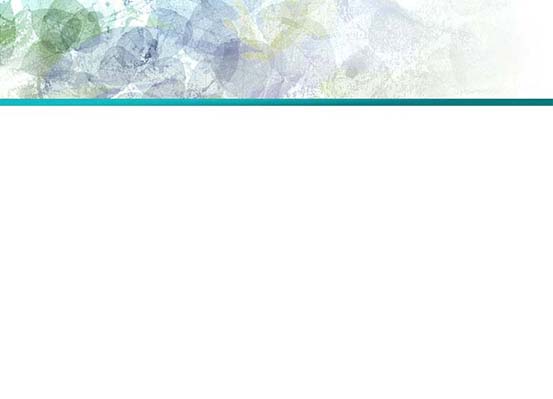 Types of ViolenceAgainst Women and Girls
Physical abuse: Physical maltreatment, injury, or damage to a person.  
Sexual abuse: Attempted or actual incest, rape, sodomy, exhibitionism, pornography, fondling, or forced nudity.
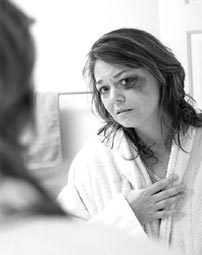 [Speaker Notes: TYPES OF VIOLENCE AGAINST WOMEN AND GIRLS

Physical abuse: Physical maltreatment, injury, or damage to a person. It includes practices such as hitting, shaking, burning, forceful restraint, extreme spanking or the practice of female genital mutilation (FGM). According to the World Health Organization, 85 million to 115 million girls and women have undergone some form of female genital mutilation and suffer from its adverse health effects. 

Sexual abuse: Attempted or actual incest, rape, sodomy, exhibitionism, pornography, fondling, or forced nudity.It can be contacts and interaction between a child under 18 and an adult in which the child is being used for the sexual stimulation of the perpetrator or another person, or coercive/non-consenting sexual acts between adults, especially when one is in a position to have power over the other. 

Rape is one form of sexual abuse. Rape can occur anywhere, even in the family, where it can take the form of marital rape or incest. It occurs in the community, where a woman can fall prey to any abuser. It also occurs in situations of armed conflict and in refugee camps. Sexual assault within marriage is included under the label of rape because it is the community attitudes prevalent in many areas—attitudes held by law enforcement, local leaders, neighbors, and even church leadership—which allow this type of violence to go unpunished. Forced prostitution and trafficking is another form of sexual abuse. Many women are forced into prostitution either by their parents, husbands or boyfriends—or as a result of the difficult economic and social conditions in which they find themselves.]
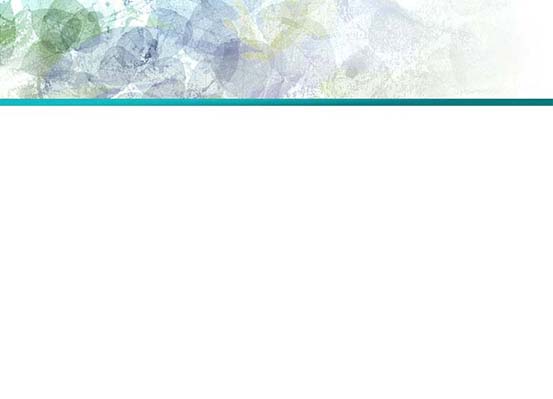 Types of ViolenceAgainst Women and Girls
Sexual harassment: Unwelcome sexual advances, requests for sexual favors, or other verbal or physical conduct of a sexual nature. 

Neglect and witnessed abuse: Neglect occurs when there is an act of negligence in providing for basic needs.
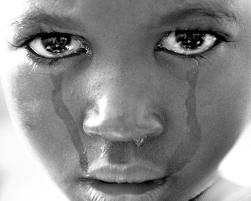 [Speaker Notes: Sexual harassment: Unwelcome sexual advances, requests for sexual favors, or other verbal or physical conduct of a sexual nature. Sexual harassment in the workplace is a growing concern for women. Employers abuse their authority to seek sexual favors from their female co-workers or subordinates, sometimes promising promotions or other forms of career advancement.

Neglect and witnessed abuse: Neglect occurs when there is an act of negligence in providing for basic needs—food, shelter, clothing, health care,  or protection—of children, the elderly, or other vulnerable individuals. Witnessing abuse at home has been documented to have as much of a detrimental impact on children as if they were being abused and is considered in some regions an act of abuse in itself.]
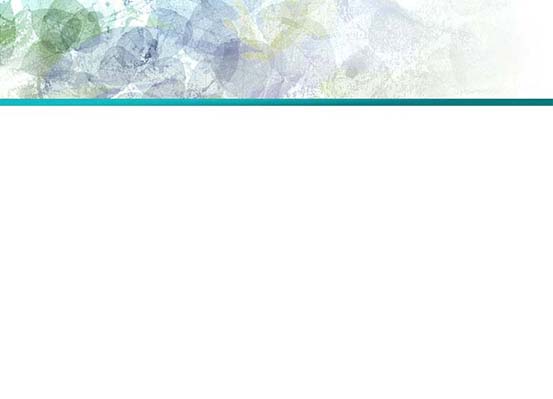 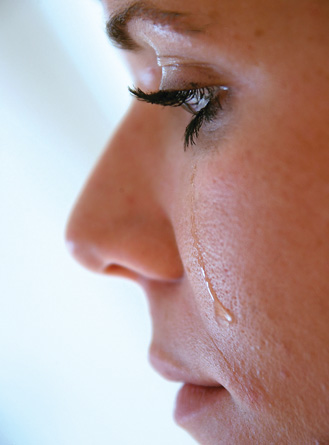 Psychological / Emotional Abuse: Verbal or other behavior causing damage to mental, emotional or spiritual health. It can be in the form of attacks on self-esteem and sense of self, threats, name calling, shaming, lack of affection, or isolation.
[Speaker Notes: Psychological/emotional abuse: Verbal or other behavior causing damage to mental, emotional or spiritual health. It can be in the form of attacks on self-esteem and sense of self, threats, name calling, shaming, lack of affection, or isolation.]
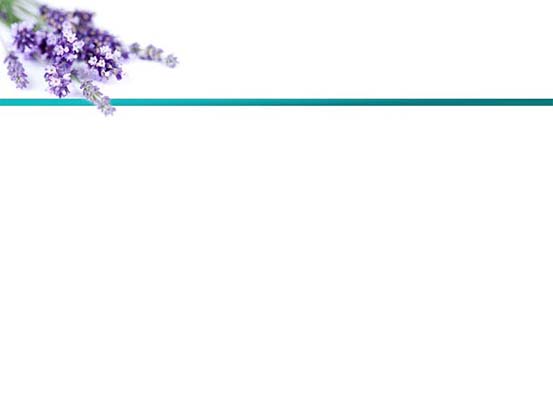 Gender-Based Violence: Common Names and Types
Domestic violence or abuse
Family violence
Dating violence
Gender-based violence
Intimate partner violence (IPV)
Child abuse, neglect or maltreatment
Elder abuse, neglect or maltreatment
Rape
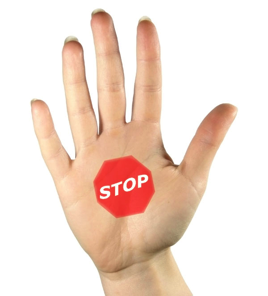 [Speaker Notes: GENDER-BASED VIOLENCE: COMMON NAMES AND TYPES

Domestic violence or abuse
Family violence
Dating violence
Gender-based violence
Intimate partner violence (IPV)
Child abuse, neglect or maltreatment
Elder abuse, neglect or maltreatment
Rape]
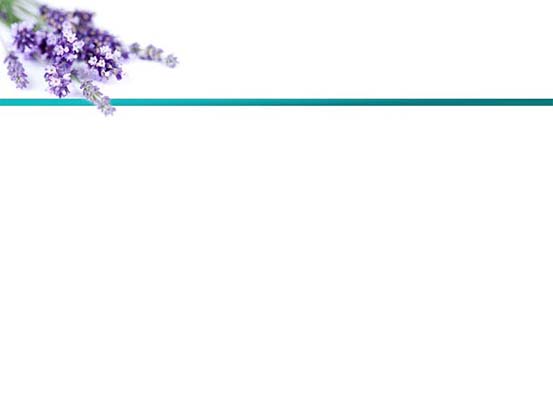 Gender-Based Violence: Common Names and Types
Neglect
Witnessed abuse
Spouse abuse
Battering
Child marriage
Dowry murders and honor killings
Daughter neglect/son preference
Sexual harassment
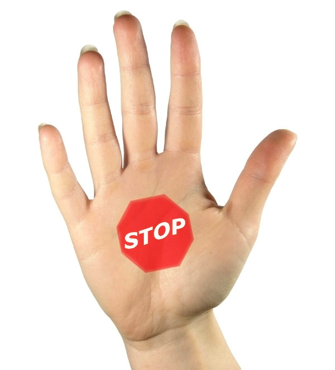 [Speaker Notes: Neglect
Witnessed abuse
Spouse abuse
Battering
Child marriage: any child under the age of 18
Dowry murders
Honor killings
Daughter neglect/son preference
Sexual harassment]
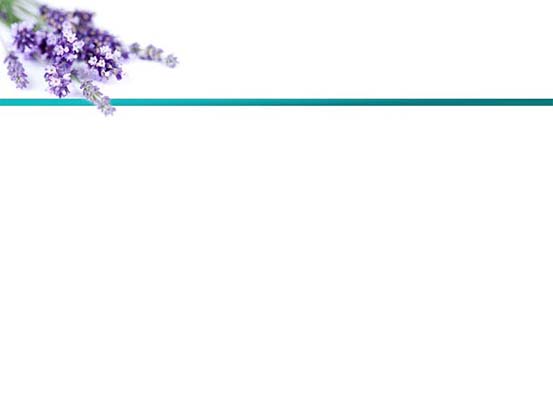 Gender-Based Violence: Common Names and Types
Forced pregnancy or sterilization,
Unwanted abortion
Sexual slavery
Forced prostitution
Sex trafficking
Inheritance customs against women
Pornography and pedophilia
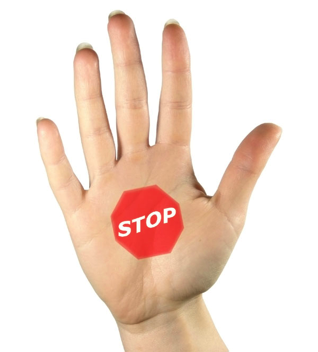 [Speaker Notes: Forced pregnancy or sterilization,
Unwanted abortion
Sexual slavery
Forced prostitution
Sex trafficking
Inheritance customs against women
Pornography and pedophilia]
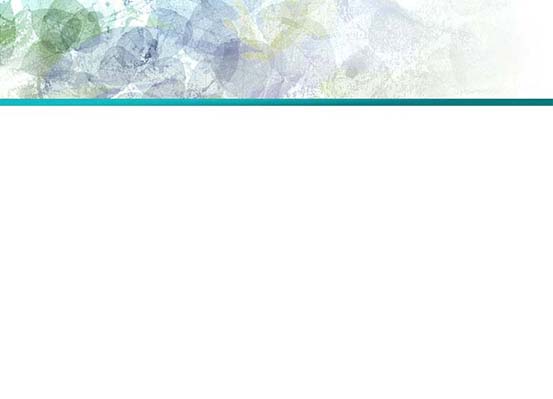 HEALTH IMPACT
The ongoing exposure to abuse and chronic stress may result in disease and even death. Studies show that the immune system is less effective when there is strife and ongoing conflict between spouses.
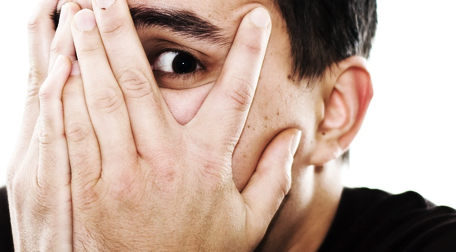 [Speaker Notes: HEALTH IMPACT

The ongoing exposure to abuse and chronic stress may result in disease and even death. For example, we are learning that facing child maltreatment and poverty at an early age impacts our immune system in a negative way. In a study of adults who were exposed to child maltreatment or poverty there was an association with a dysregulated pro-inflammatory immune response in adults. This negative effect on the immune system is seen not only in the case of child abuse but also during adult conflict with a spouse or a companion. Studies show that the immune system is less effective when there is strife and ongoing conflict between spouses.]
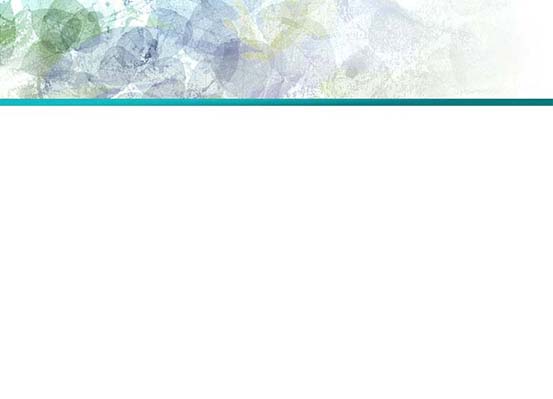 Health Consequences for Women
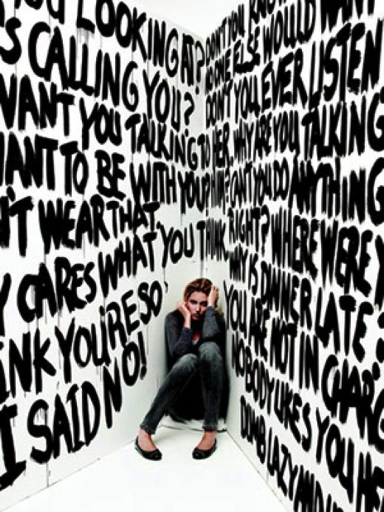 In adult women, violence can lead to many health problems related to stress-induced physiological changes.
[Speaker Notes: Health Consequences for Women

In adult women, violence can lead to many health problems related to stress-induced physiological changes. Some are related to cardiovascular or metabolic problems that result from the chronic stress response that the body is subjected to. Other problems may include substance use, or lack of fertility control and personal autonomy as often seen in abusive relationships.]
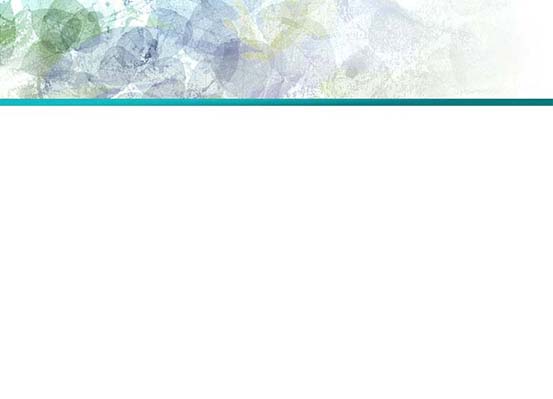 Reproductive Problems
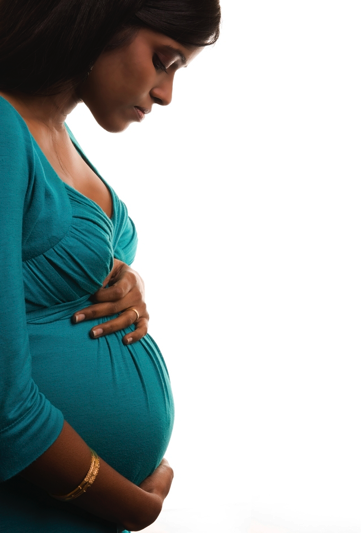 unintended pregnancies
abortions
adverse pregnancies and neonatal and infant outcomes
sexually transmitted infections (including HIV/AIDS)
[Speaker Notes: We know that compared to their non-abused peers, abused women have higher rates of reproductive problems such as:

unintended pregnancies
abortions
adverse pregnancies and neonatal and infant outcomes
sexually transmitted infections (including HIV/AIDS)]
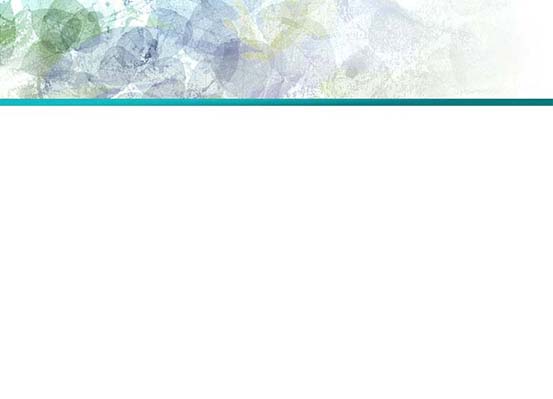 Intimate Partner Violence (IPV)
The most common form of violence against women
Depression
Alcohol and substance abuse 
PTSD
Suicidal ideas and actions
high blood pressure
high blood glucose
overweight and obesity
high cholesterol
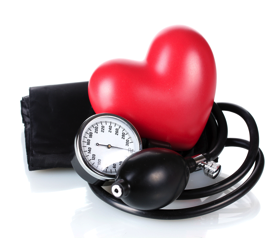 [Speaker Notes: Intimate Partner Violence (IPV) is the most common form of violence against women. A WHO study in 11 countries1 found that between 15% and 71% of women (depending on the country) who experienced physical or sexual violence by a husband or partner in their lifetime, had health problems, including:

high blood pressure
high blood glucose
overweight and obesity
high cholesterol 
depression
alcohol and substance abuse
PTSD
suicidal ideas and actions
 
These diseases often limit the ability of women to manage other chronic illnesses such as diabetes and hypertension. 

Fatalities: Intimate Partner violence may also be fatal. Studies from several countries (Australia, Canada, Israel, South Africa and the United States) show that between 40% and 70% of female murders were carried out by intimate partners.]
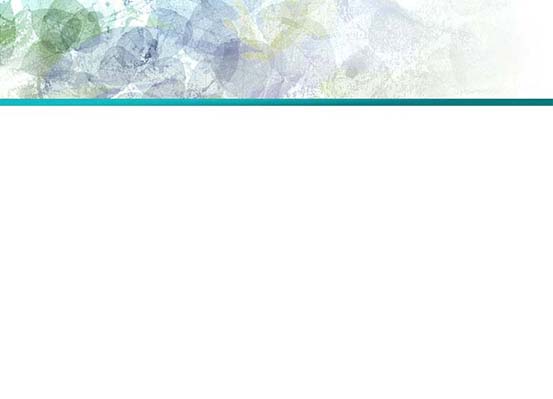 Women who experienced rape or stalking were more likely to report:
Frequent headaches

Chronic pain

Difficulty with sleeping

Activity limitations

Poor physical health
Poor mental health 

Asthma

Irritable Bowel Syndrome

Diabetes
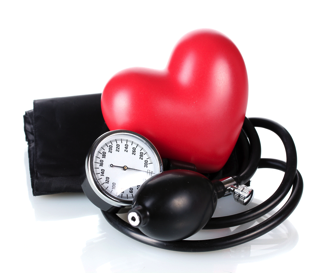 [Speaker Notes: Additionally, in a recent Center for Disease Control (CDC) report in the United States, when compared to men and to women who did not experience abuse, women who experienced rape or stalking by any perpetrator or physical violence by an intimate partner in their lifetime were more likely to report:

frequent headaches
chronic pain
difficulty with sleeping
activity limitations
poor physical health
poor mental health 
asthma
irritable bowel syndrome
diabetes]
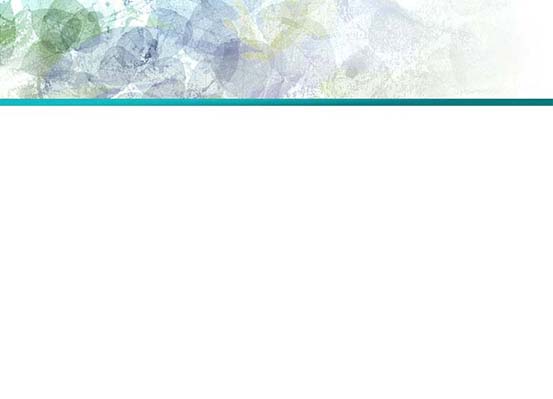 Health Consequences during Pregnancy
Low weight gain
Anemia
Infections
First and second trimester bleeding
Depression
Suicidal Tendencies
Use of tobacco and / or alcohol
Illicit drug use
[Speaker Notes: Health Consequences during Pregnancy 

Among pregnant women with a history of abuse, there is a significantly higher rate of complications during pregnancy, such as:

low weight gain
anemia
infections
first and second trimester bleeding
depression
suicidal tendencies
use of tobacco and/or alcohol
illicit drug use]
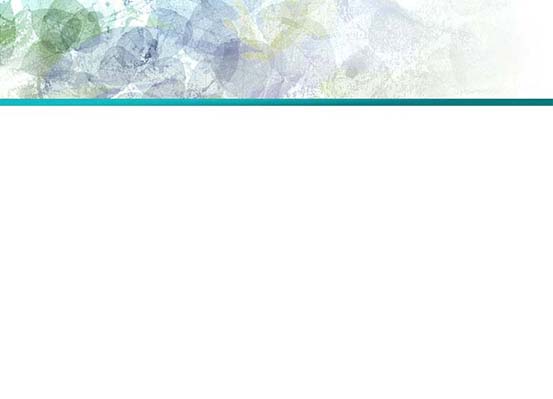 Health Consequences for Girls:
Depression

Alcohol and Drug use and dependence

Panic Disorder

Post-Traumatic Stress Disorder (PTSD)

Suicide Attempts
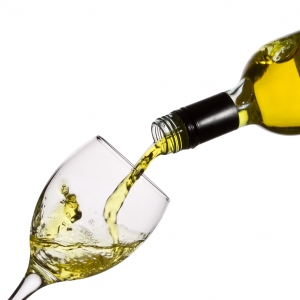 [Speaker Notes: Health Consequences for Girls

Prevalence of child abuse also has epidemic proportions. Many children of both sexes suffer from physical and emotional maltreatment, sexual abuse, neglect, and commercial or other exploitation. According to the WHO1, the evidence available indicates that girls are far more likely than boys to suffer sexual abuse. 

Worldwide, child abuse has both immediate and long-term consequences for the health of women and contributes significantly to:

depression
alcohol and drug use and dependence
panic disorder
post-traumatic stress disorder (PTSD)
suicide attempts]
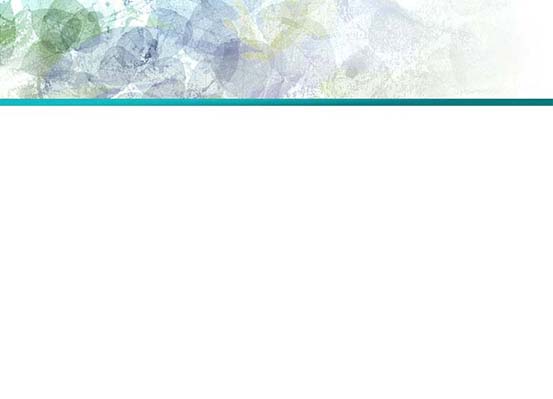 Harm to Children
depression
cancer
obesity
overweight
premature mortality
cardiovascular disease 
type 2 diabetes
dysregulated immune system
substance abuse
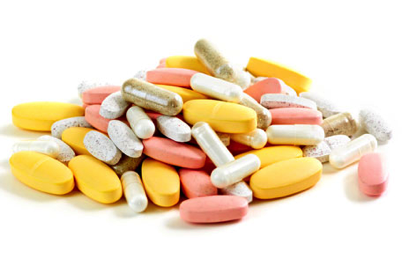 [Speaker Notes: Harm to Children

In the US, a study of low-income pre-school children in Michigan found that nearly half (46.7%) of the children in the study had been exposed to at least one incident of mild or severe violence in the family. Another study shows that fifty percent (50%) of men who frequently assault their wives frequently assault their children also, and the U.S. Advisory Board on Child Abuse and Neglect suggests that domestic violence is likely the single major precursor to child abuse and neglect fatalities. In the United States, an important group of studies shows the link between adverse childhood experiences (ACE) such as abuse, neglect, and witnessed abuse, to negative physical and mental health outcomes later in adulthood. 
 
Compared to children with no abuse history, children exposed to abuse had higher risk for:
cardiovascular disease 
type 2 diabetes
dysregulated immune system
substance abuse
depression
cancer
obesity
overweight
premature mortality
 
Also noted in US studies were changes in brain structure, such as evidence of smaller frontal lobes, negative psychological consequences and poor mental health outcomes which further influence the body’s stress load, impacting the physical health and quality of life of the trauma survivor.]
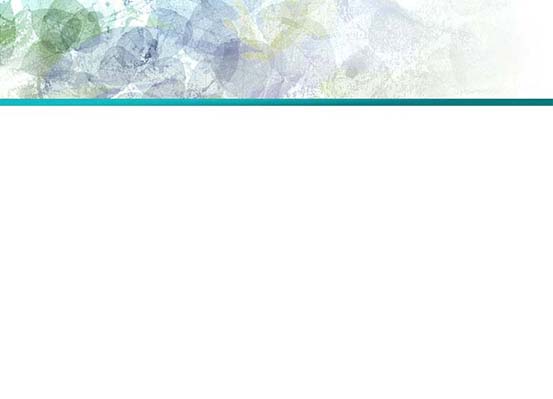 Harm to Children
Victims and child witnesses of violence often experience fear, shame, guilt, and stigma. These negative emotions contribute to severe burdens of mental and emotional problems, particularly depression and post traumatic stress disorder (PTSD)  as noted by the World Health Organization in 2010.
[Speaker Notes: Victims and child witnesses of violence often experience fear, shame, guilt, and stigma. These negative emotions contribute to severe burdens of mental and emotional problems, particularly depression and post traumatic stress disorder (PTSD) as noted by the World Health Organization in 2010.]
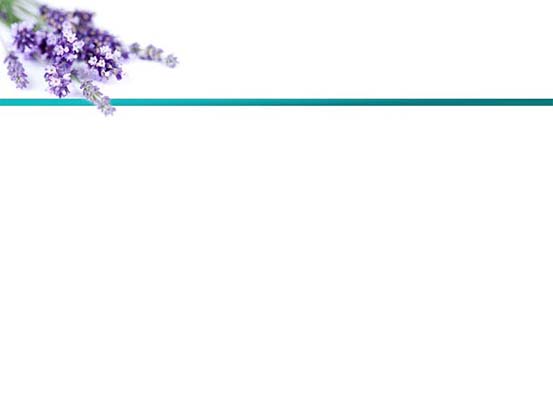 Witnessing Domestic Violence
Witnessed abuse is considered by some as serious as child abuse
Children who witness domestic violence are more likely to exhibit behavioral and physical health problems, including:
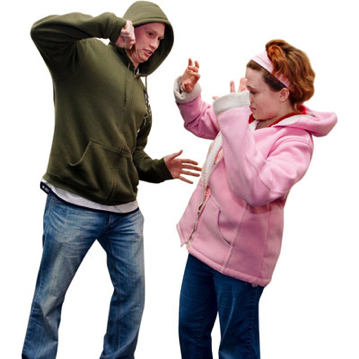 [Speaker Notes: Witnessing Domestic Violence 

Witnessed abuse is considered by some as serious as child abuse. Certainly, the physical and mental health consequences do testify to that. Children who witness domestic violence are more likely to exhibit behavioral and physical health problems, including:]
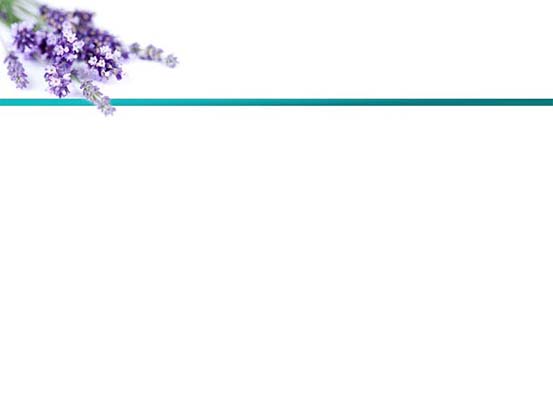 Witnessing Domestic Violence
depression
anxiety
suicide attempts
drug and alcohol abuse
posttraumatic stress disorder (such as bed-wetting or nightmares)
allergies
asthma
gastrointestinal problems
Headache
flu
[Speaker Notes: depression
anxiety
suicide attempts
drug and alcohol abuse
posttraumatic stress disorder (such as bed-wetting or nightmares)
allergies
asthma
gastrointestinal problems
headache
flu
 
The above health consequences offer strong evidence that violence against women and girls is a serious public health problem. Prevention strategies and the development of protective factors in women and girls can have a positive impact to reduce these health consequences. It is important to be aware of the many long-term harmful effect of abuse on the health of women and girls. It is important to recognize how, as a health problem, violence against women weakens our communities and our nations. It is vital to do all in our power to make known the health consequences and the high cost of abuse.]
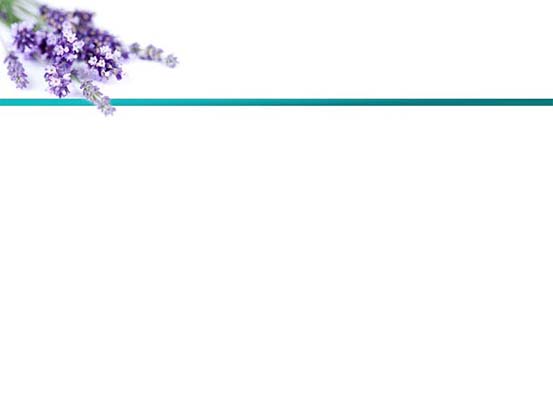 What To Do
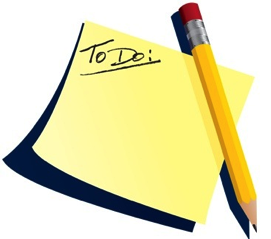 Pray for wisdom
Assess your safety and
 	develop a safety plan
Watch and share the ENDITNOW video
Tell your own story
Help set up a shelter, or volunteer at an existing one
[Speaker Notes: WHAT TO DO
Pray for wisdom
Assess your safety and develop a safety plan
Call your local hotline as needed
Identify 2 or 3 people you trust to reach out to if in danger
Learn to say NO
Be assertive
Get involved in advocacy
Educate women and men to prevent violence
Teach boys that it is not okay to hurt girls or women
Use GCWM Abuse Day materials on the fourth Sabbath in August every year
Urge your pastor to preach about this problem
Sign the END IT NOW petition and pledge
March in parades for END IT NOW
Watch and share the END IT NOW video
Tell your own story
Ensure that there are adequate health services for women in your area
Write, blog, join networks 
Provide a camp for abused women
Be a member of your conference committee 
Help set up a shelter, or volunteer at an existing one
Speak up in your community and government
Encourage young women to become lawyers, educators, preachers, etc.
Challenge and help change traditional norms]
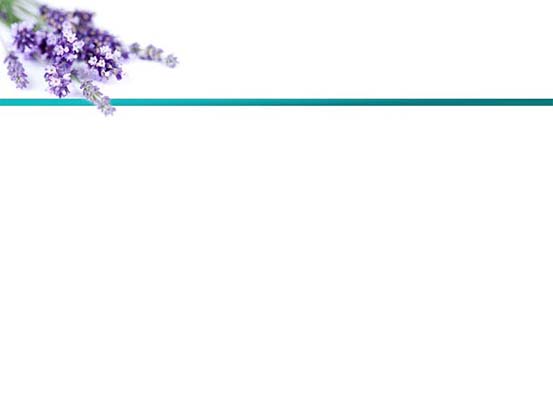 Prevention:Building Protective Factors
Include family worship in your daily schedule, and seek God’s presence as a family.
 Make quality time for face-to-face interactions. 
Take time to share meals as a family.
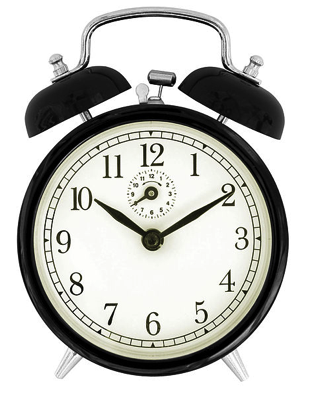 [Speaker Notes: PREVENTION: BUILDING PROTECTIVE FACTORS

You do not need to be rich to prevent or stop abuse and to cultivate healthy relationships. However, it does require an investment of time, the will to intentionally set priorities, and the decision to make choices wisely. Here are some effective practical ideas that can assist you in building healthy and supportive relationships at home.
 
Include family worship in your daily schedule, and seek God’s presence as a family. One of the important protective factors is to include family worship in the daily schedule. The family that prays together and seeks God’s will for them together is building resilience factors. A solid spiritual foundation is a major protective factor, and angels can make the home a little piece of heaven on earth, for “the sweetest type of heaven is a home where the Spirit of the Lord presides.” 
 Make quality time for face-to-face interactions. Sometimes in their busy lives people choose to relate to others on social media or the internet, with little family time spent talking to each other in person. In order to invest in healthy relationships at home, we must include time for one-on-one interactions as a family. Give each member of the family quality time; listen to them, their concerns and interests, their struggles and joys.   This will build a strong bond that will hold through rough of life.
Take time to share meals as a family. There is plenty of evidence that eating family meals together can play a large part in reducing at-risk behavior in children and youth, but this time is also important for healthy relationships among adults. When the TV is turned off and people can talk and listen to each other, family bonds are strengthened.]
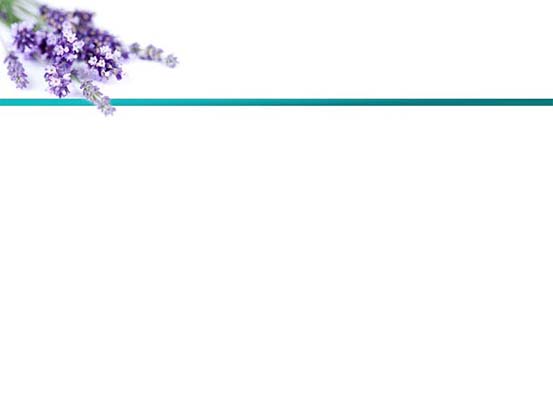 Prevention:Building Protective Factors
Cultivate love, kindness, courtesy and respect for each other. 
Forgive one another.
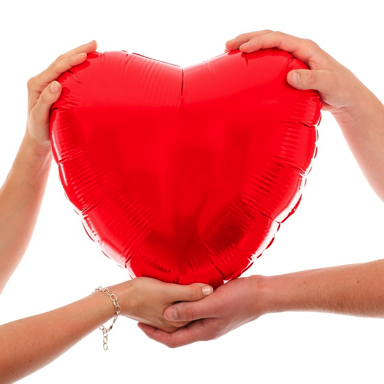 [Speaker Notes: 4. Cultivate love, kindness, courtesy and respect for each other. A hallmark of healthy relationships behind closed doors is to be intentional about being courteous, loving and kind to each other. Words of respect and kindness can do much to ensure a pleasant and happy atmosphere in the home. On the other hand, if there is conflict between parents, the children will mirror the same spirit. We are reminded that “our happiness depends upon this cultivation of love, sympathy, and true courtesy to one another,” and “if the will of God is fulfilled, the husband and wife will respect each other and cultivate love and confidence.”
 
5. Forgive one another. Forgiveness brings healing, not only to the person who is forgiven but also to the one who forgives. Carrying bitterness and an unforgiving attitude will negatively impact our health. However, the healing process of forgiving someone may not necessarily bring reconciliation. For instance, in the case of violence or abuse, forgiving may sometimes include leaving the relationship, setting limits for interactions with a “toxic” or abusive person, or making them accountable for their actions. The critical aspect of forgiveness is to pray for the one who hurt us and sincerely wish them well. We will not always have approval of everyone, and we must accept that. However, we are reminded to “do all we can to live in peace with everyone,“ (Romans 12:18 NIV) and to forgive those who have hurt us in any way. The benefits will be invaluable not only in this life but in the life to come.]
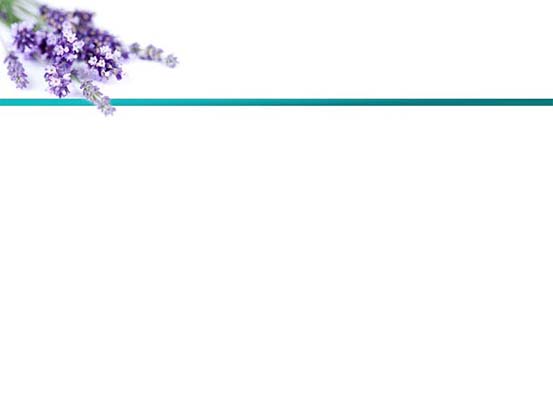 Facts with Hope
FACT: During the years that they maintained a high level of social connectedness, strong family ties and a nurturing community, residents had a lower incidence of heart disease;
HOPE: Being part of a supportive community, such as a church family or a community of faith, can go a long way toward facilitating whole person health and helping one cope in the face of trauma or abuse.
[Speaker Notes: FACT: In Rosetto, Pennsylvania, a study looked at the link between social support and health. The researchers discovered that the incidence of heart disease in this little town was 50% lower than that in the two neighboring towns, despite the same health risks. The difference was that Rosetto was composed of a close, supportive group of religious Italian immigrants. During the years that they maintained a high level of social connectedness, strong family ties and a nurturing community, residents had a lower incidence of heart disease; but as the town gradually changed and the closeness of the community began to weaken, the heart disease rates increased to the same levels as in the neighboring towns.

HOPE: Being part of a supportive community, such as a church family or a community of faith, can go a long way toward facilitating whole person health and helping one cope in the face of trauma or abuse.]
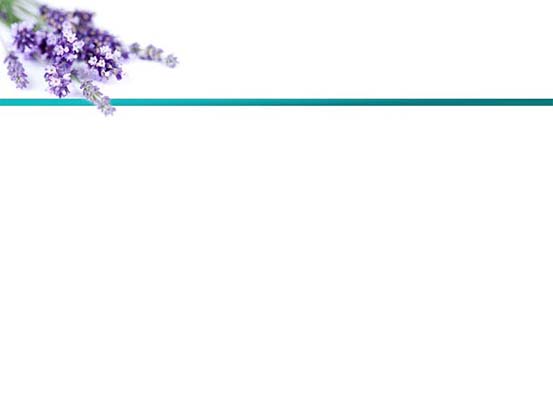 Facts with Hope
FACT: The results of the study demonstrated that those who were lonely and isolated had a three times higher mortality rate compared to those with many social contacts. 
HOPE: Make a new friend. Join a group with similar interests. Volunteer for an activity that involves you with other people.
[Speaker Notes: FACT: A powerful study on supportive relationships and the risk of death was done in Alameda County, California, and followed over 7,000 people. The results of the study demonstrated that those who were lonely and isolated had a three times higher mortality rate compared to those with many social contacts. Thus, the amount of social support someone has is linked to longer life and is a predictor of better health.

HOPE: If you are feeling lonely or isolated, or if you have currently or previously experienced any form of abuse, reach out for help today. Make a new friend. Join a group with similar interests. Volunteer for an activity that involves you with other people. Be sure to speak to someone you trust, and seek God’s help.]
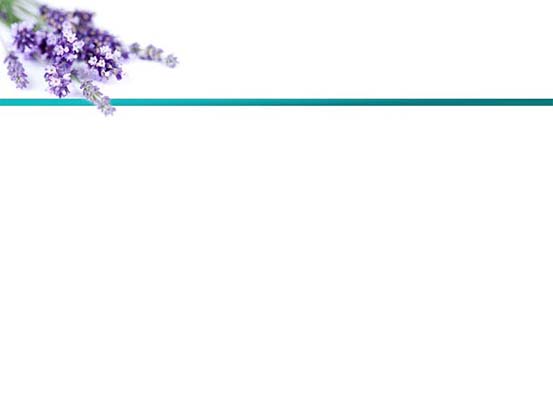 More Hope
Telephone Hotlines and Phone Apps
National Hotline for Domestic Violence: 1-800-799-7233
National Hotline for Suicide Prevention Now: 1-800-273-8255
ENDITNOW: www.enditnow.org
 
Some great smart phone apps: R3 and Circle of 6 are excellent apps that can provide assistance to ensure your safety
[Speaker Notes: HOPE: You may also call the national hotline for domestic violence (1800-799-7233). There are some greats phone apps that can provide assistance to ensure your safety (R3 and Circle of 6 are excellent apps).

HOPE: If you are suffering from mental or psychological problems such as depression or thoughts of suicide, please call the national hotline for suicide prevention now (1-800-273-8255). Seek help today. There is hope for you, and God is longing to bring you the healing you need. There are health professionals who can help you.

HOPE: If you are a survivor who is doing well and is healing by God’s grace, reach out to someone else in need. Engage in service for those who are still suffering the consequences of domestic violence. You may want to become an advocate for ENDITNOW (see www.enditnow.org) to help stop the epidemic of abuse. As you engage in unselfish service, you will not only bless others but also build your protective factors, strengthening your own healing.]
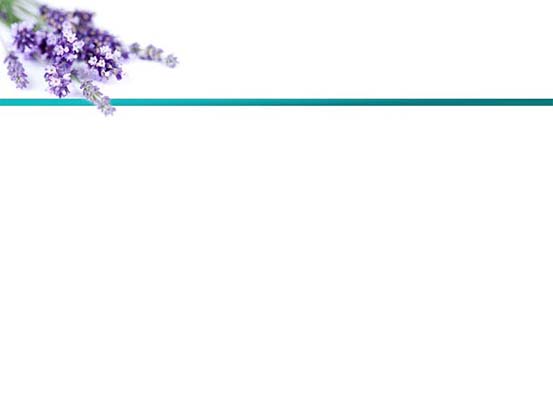 What Does God Ask of Us?
“Fear not, for I am with you; be not dismayed, for I am your God. I will strengthen you, Yes, I will help you, I will uphold you with My righteous right hand.”
Isaiah 41:10 (NKJ)
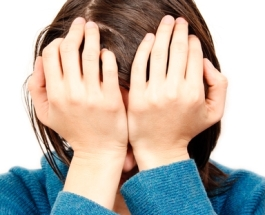 [Speaker Notes: WHAT DOES GOD ASK OF US

“Learn to do good; devote yourselves to justice, aid the wronged, uphold the rights of the orphan, defend the cause of the widow.” Isaiah 1:17 (Tanak - Jewish Scripture)

“Fear not, for I am with you; be not dismayed, for I am your God. I will strengthen you, Yes, I will help you, I will uphold you with My righteous right hand.” Isaiah 41:10 (NKJ)

“I’m God and I act in loyal love. I do what’s right and set things right and fair, and delight in those who do the same thing.” Jeremiah 9:24 (The Message)

“Beloved, let us love one another, for love is of God; and everyone who loves is born of God, and knows God. He who does not love does not know God, for God is love.” 1 John 4:7-9 (NKJ)]
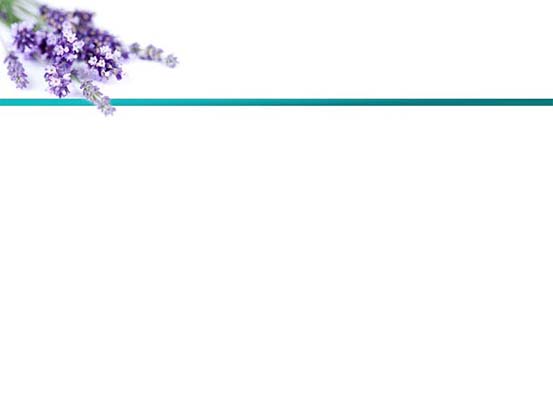 A Prayer
Gracious God, We know you are a God who is able. But today we come before you with heavy hearts. We will no longer ignore the abuses perpetrated against women. Empower us to help end violence against women. Give us the wisdom and the courage to end abuse—in our church and in our community.
[Speaker Notes: A PRAYER

Gracious God, We know you are a God who is able. But today we come before you with heavy hearts.

We will no longer ignore the abuses perpetrated against women. Empower us to help end violence against women. Give us the wisdom and the courage to end abuse—in our church and in our community.]
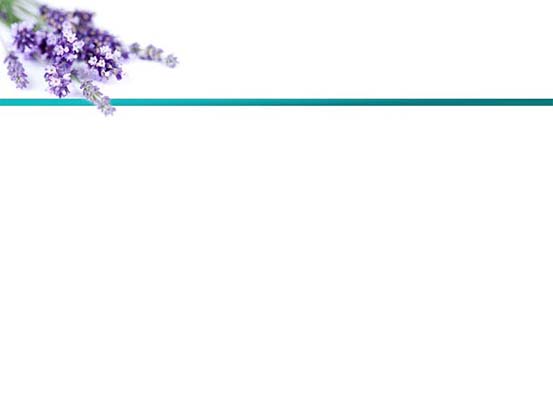 A Prayer
Remembering the immense value you, our Creator and Redeemer, place on each one of us, may we reflect your love. Give us knowledge, courage, wisdom, strength, and understanding. 
We ask in Jesus’ name, Amen.
[Speaker Notes: Remembering the immense value you, our Creator and Redeemer, place on each one of us, may we reflect your love. Give us knowledge, courage, wisdom, strength, and understanding. We ask in Jesus’ name, Amen.]
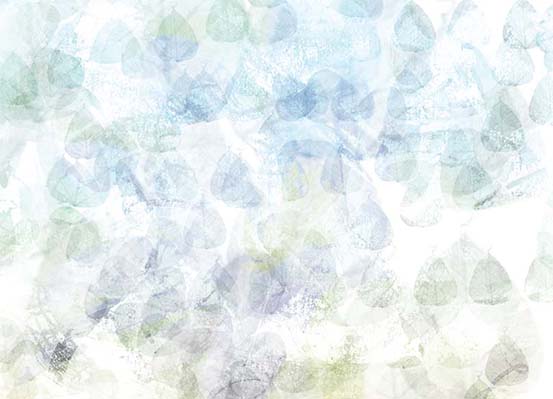 Prayer
“‘I am with you and will save you,’ declares the LORD.” 
Jeremiah 30:11
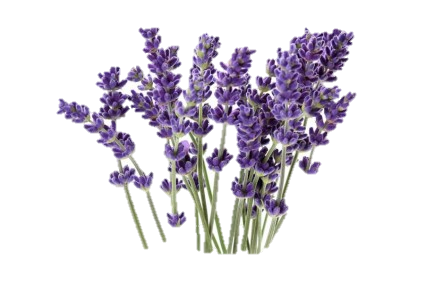 [Speaker Notes: Prayer

“‘I am with you and will save you,’ declares the LORD.” Jeremiah 30:11]